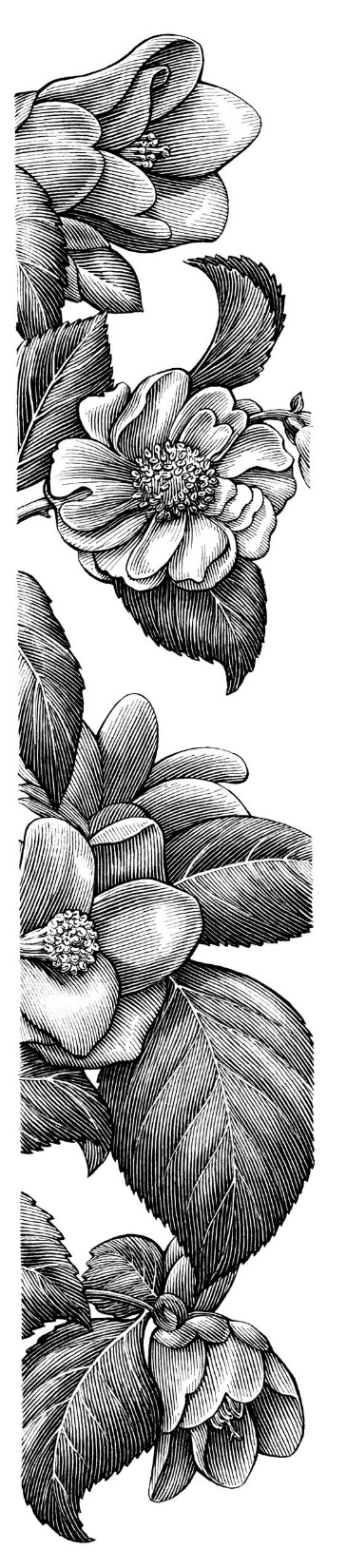 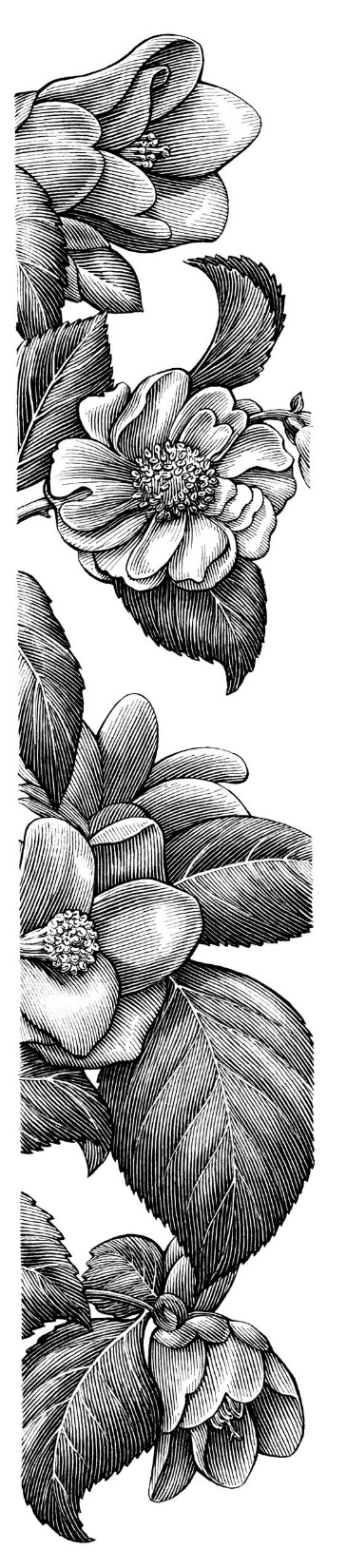 Woontrends 2018
Door STUDIO STEF
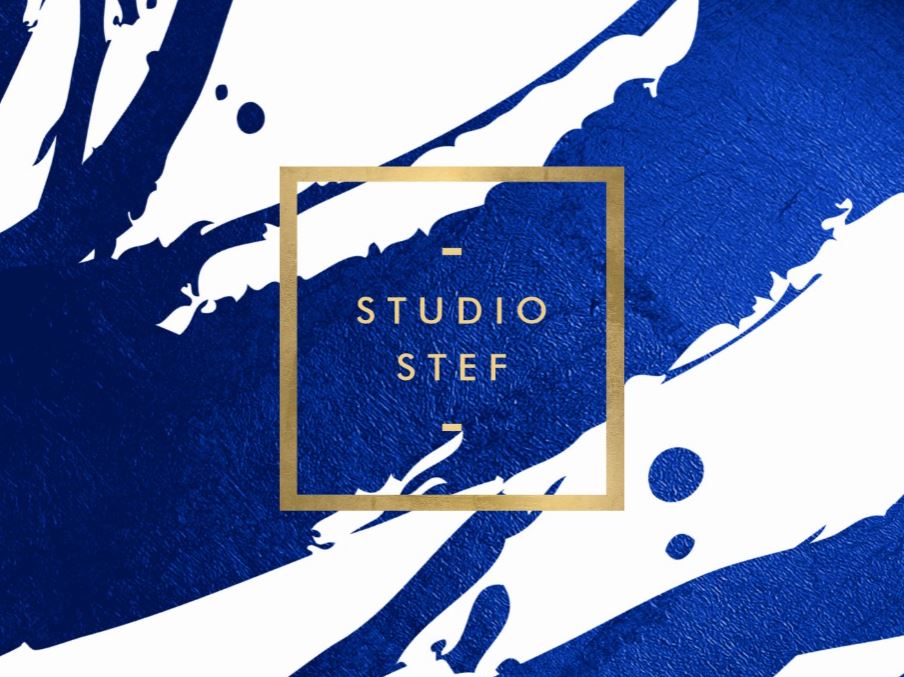 “Interieurs worden steeds klassieker met kernmerken als puur, echt en elegant.”
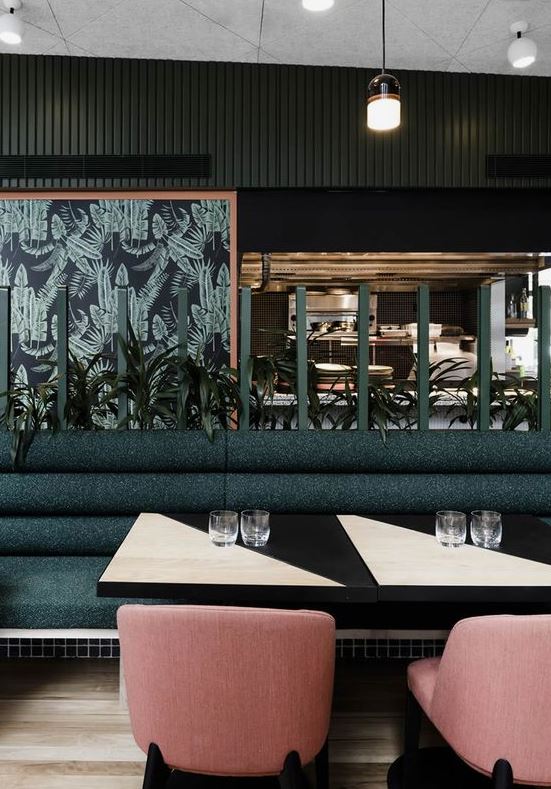 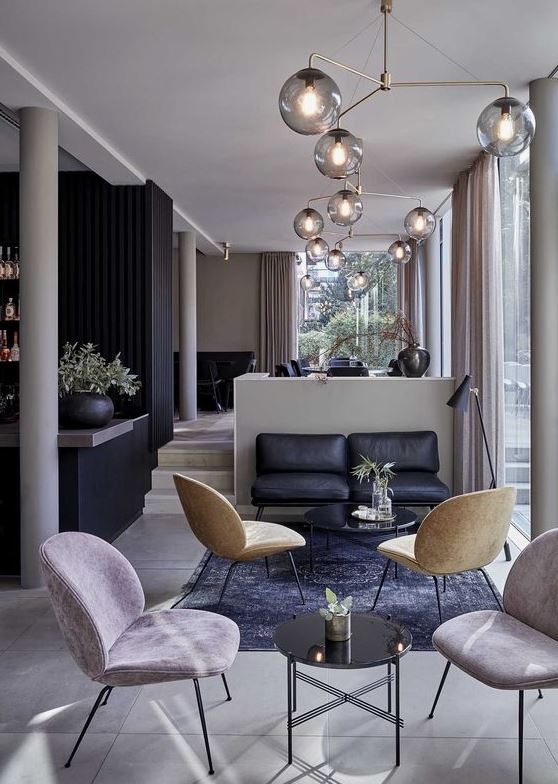 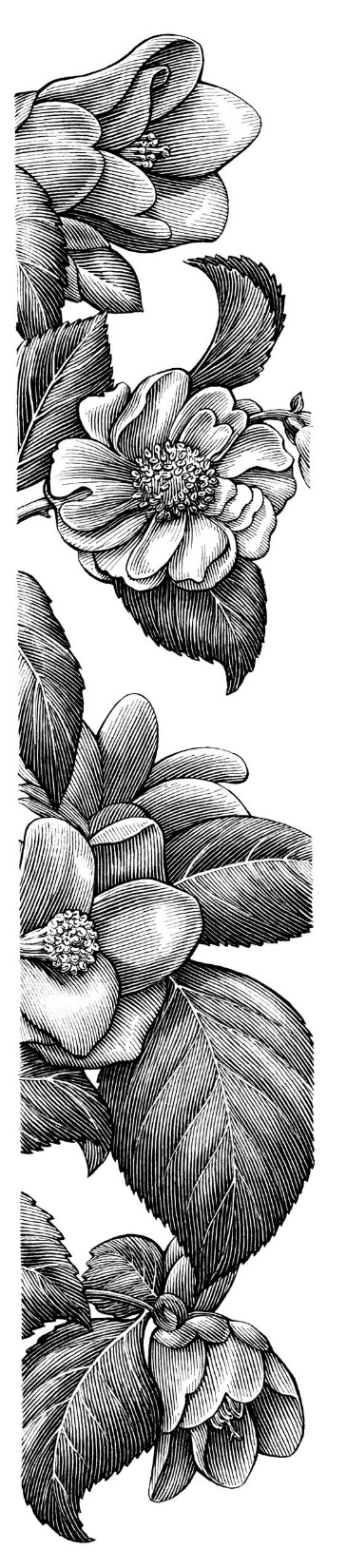 Stijl.
Eclectisch
Warmte
Gezelligheid
Hedendaags vs Vintage 
Planten 
Colorblocking
“Mix and match zijn de belangrijkste sleutelwoorden in het interieur van 2018. Het is zelfs mogelijk om twee uiterste stijlen met elkaar te mixen”
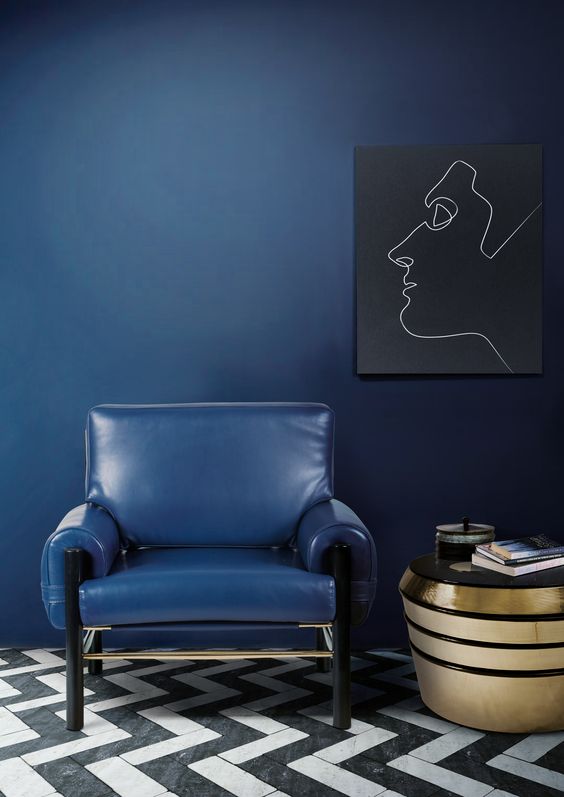 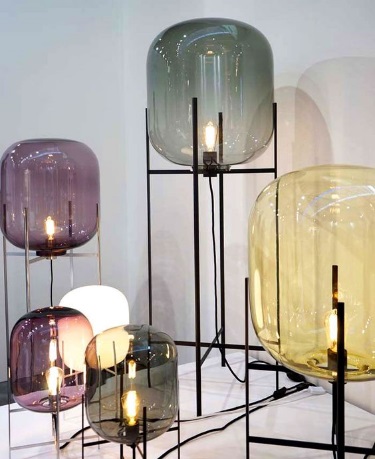 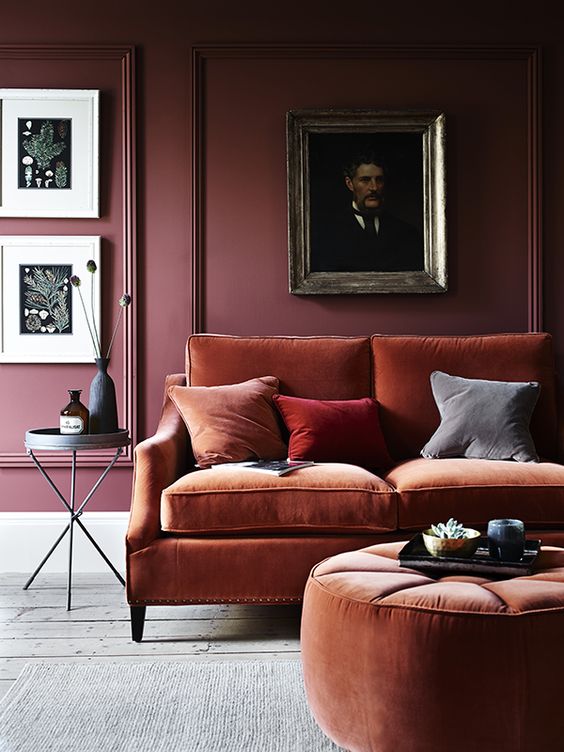 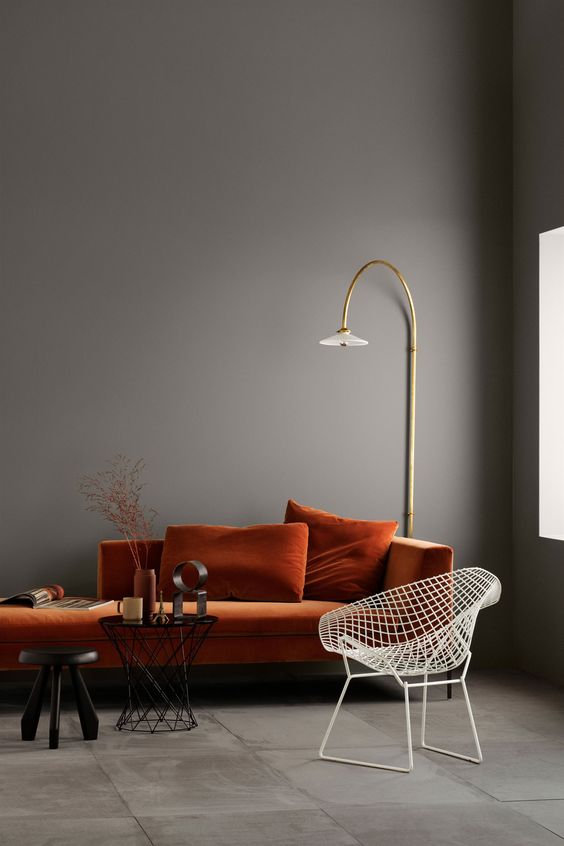 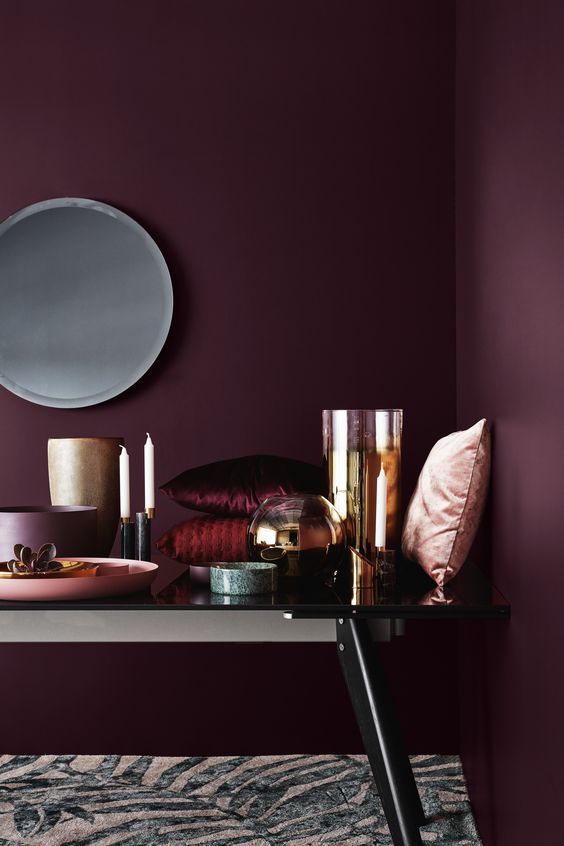 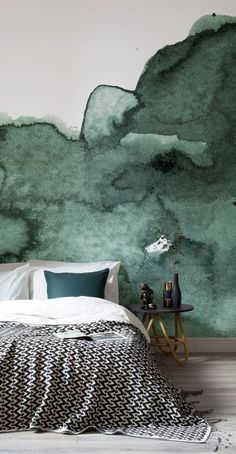 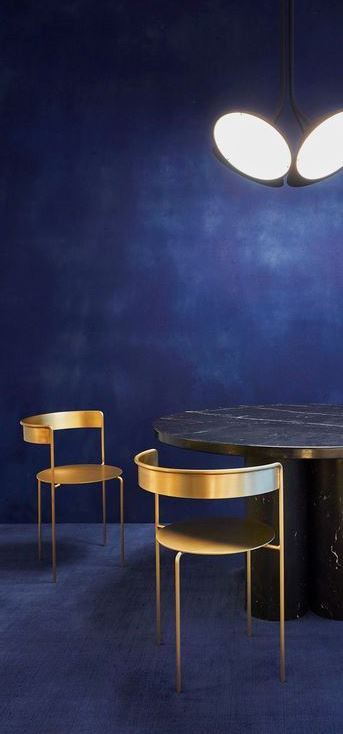 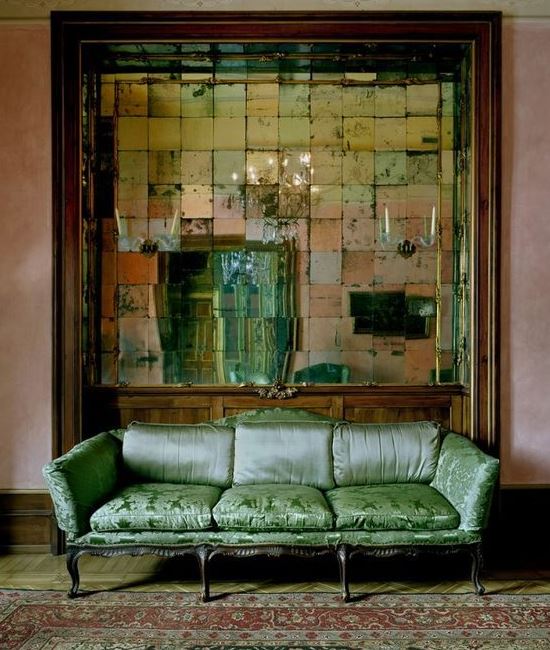 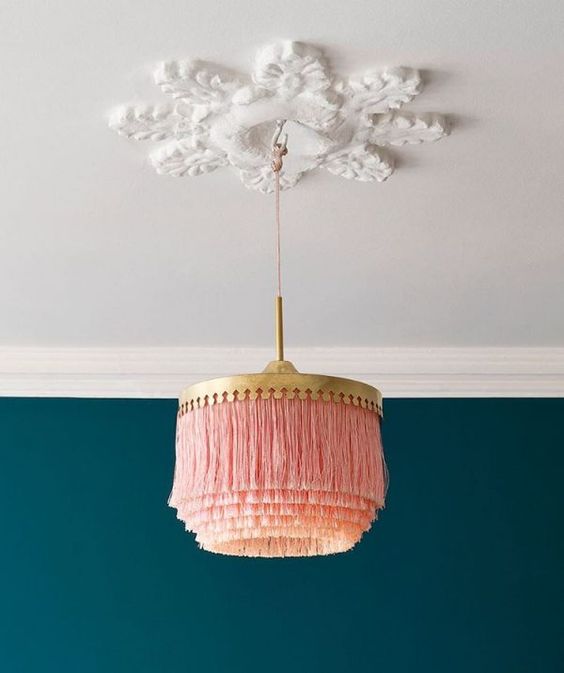 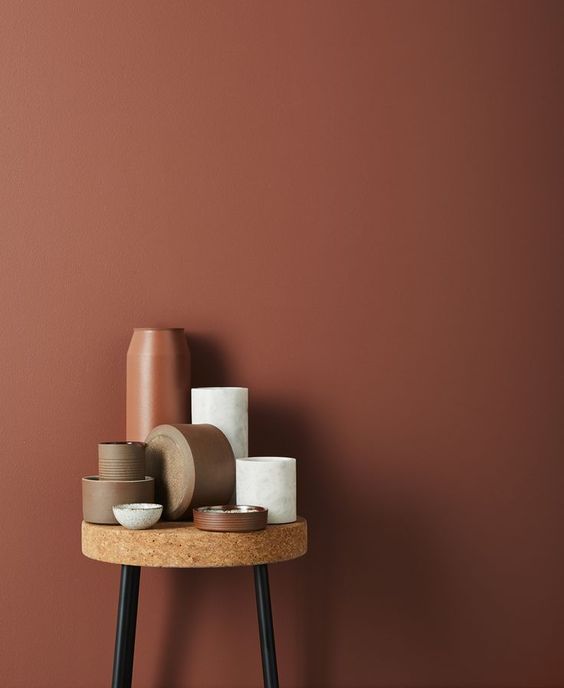 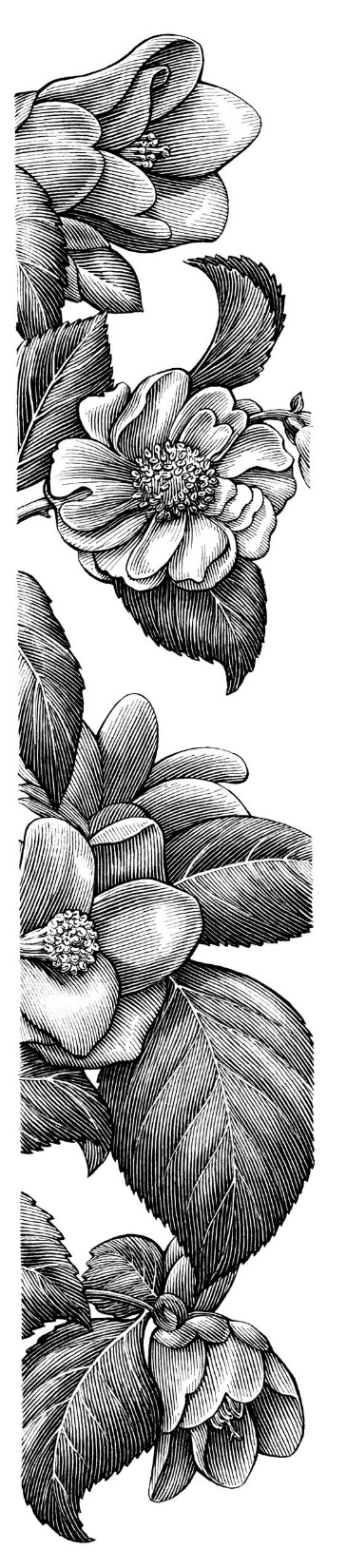 Materialen.
Zwart Staal
Goud en Messing 
Natuursteen 
Donker (teak) hout
Eiken 
Rotan 
Hoogpolig tapijt 
Velvet
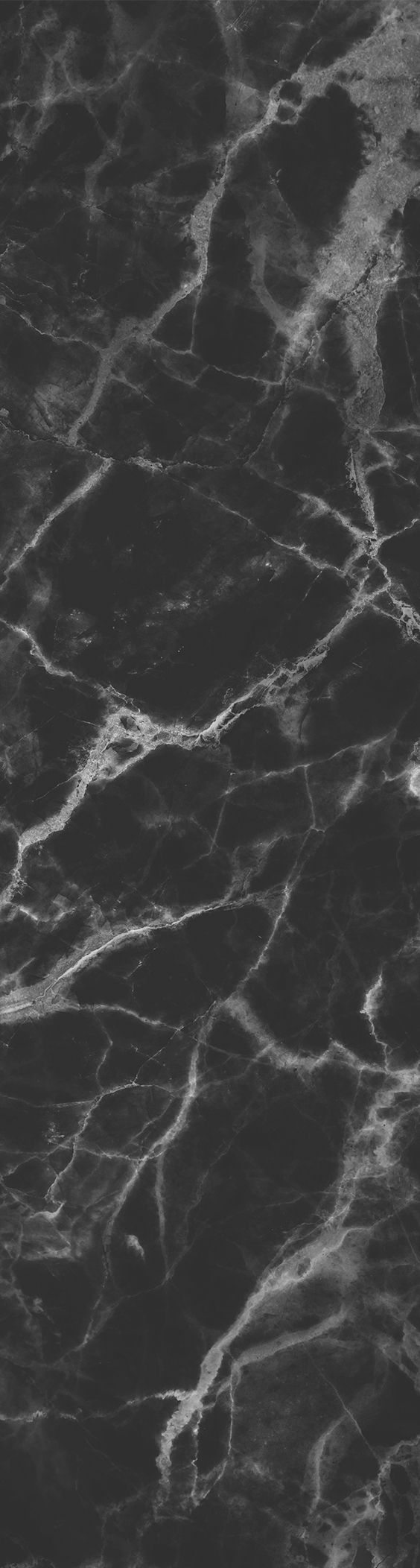 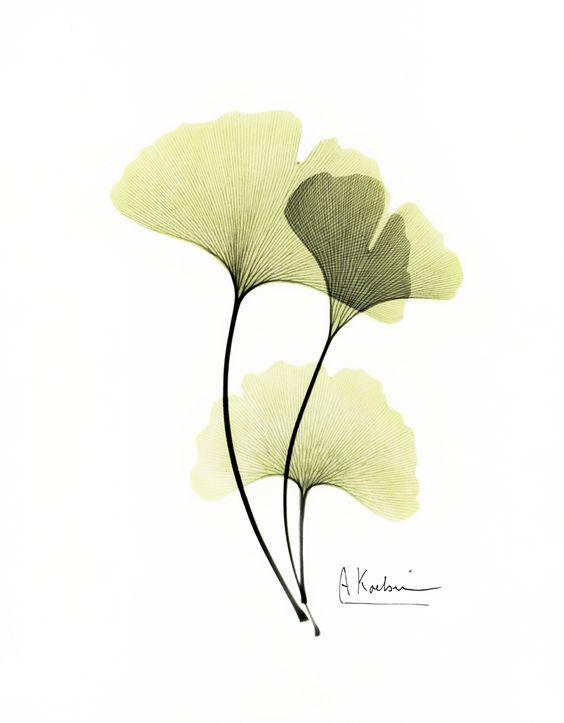 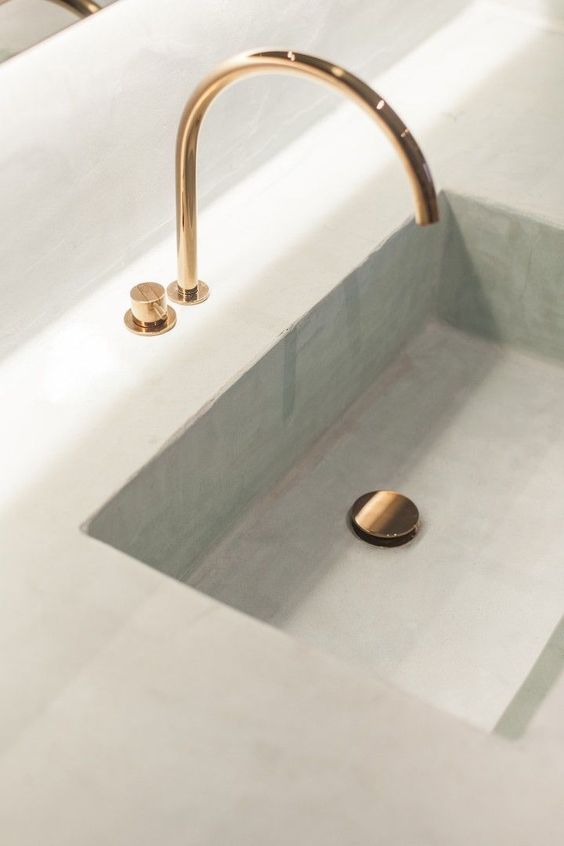 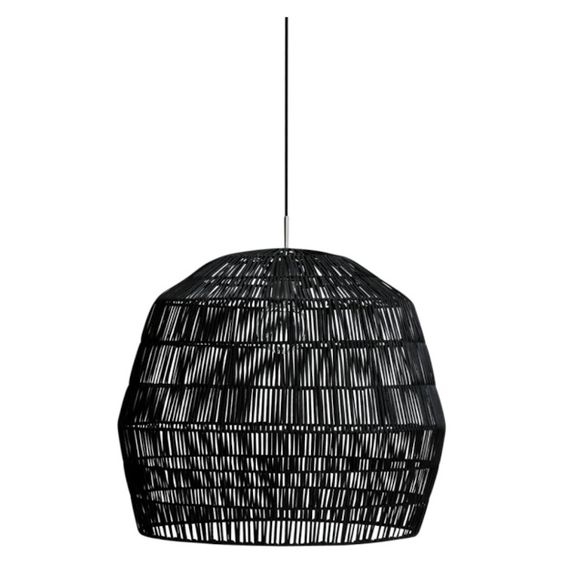 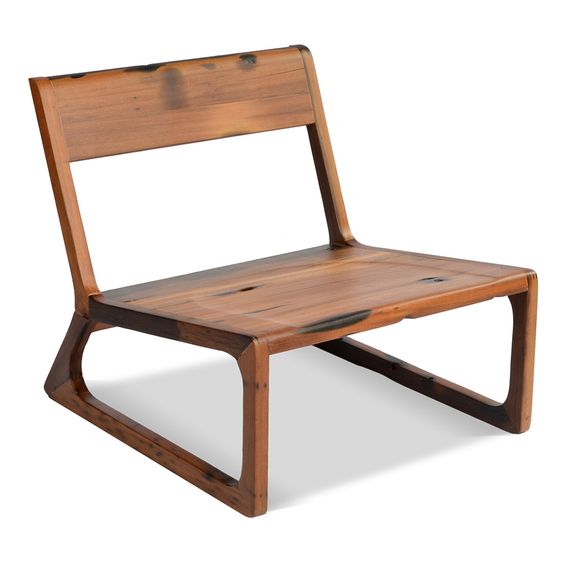 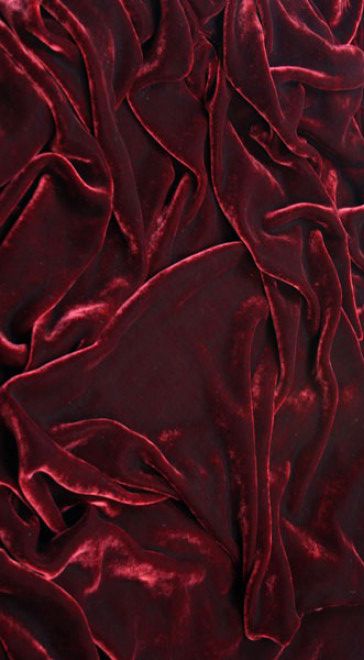 “Een interieur anno 2018 heeft een witte basis in combinatie met natuurlijke tinten en af en toe een kleurrijke uitspatting.”
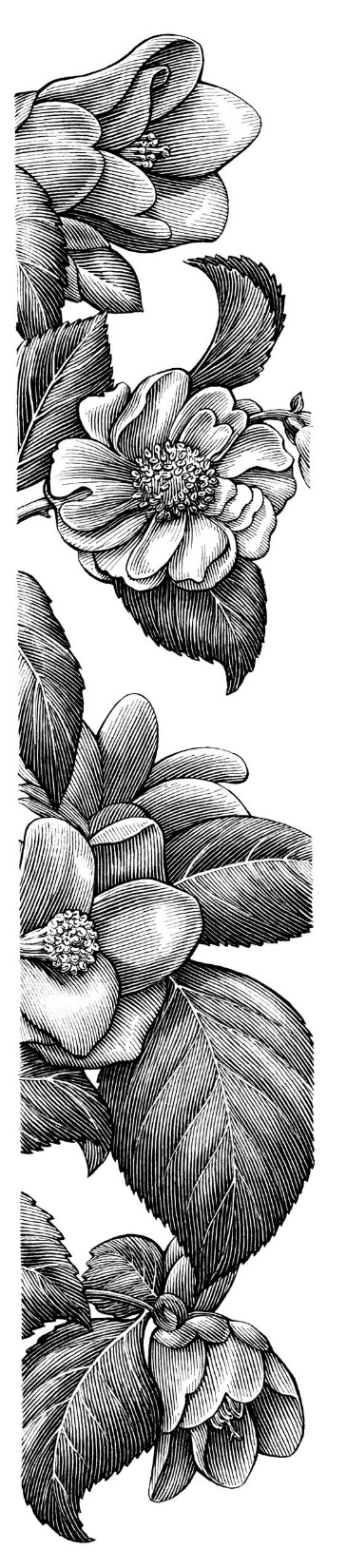 Kleuren.
Vergrijsde tinten 
Poeder en zandtinten 
Warm en donkerrood
Paars!
Zacht roze 
Donkere kleurtinten als groen, 
blauw aubergine en oranje
Kleur van het jaar 2018.
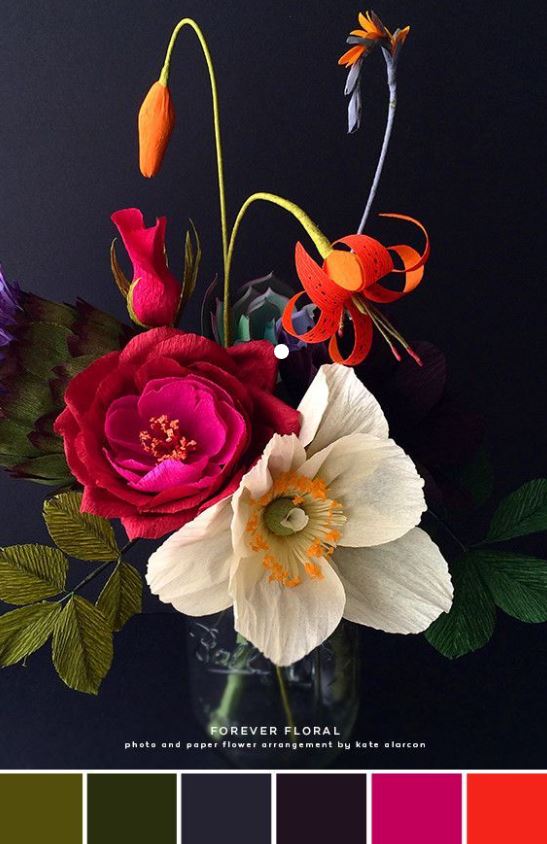 “Qua prints zien we veel geometrische vormen, gebaseerd op natuurlijke patronen als bladeren en bloemen.”
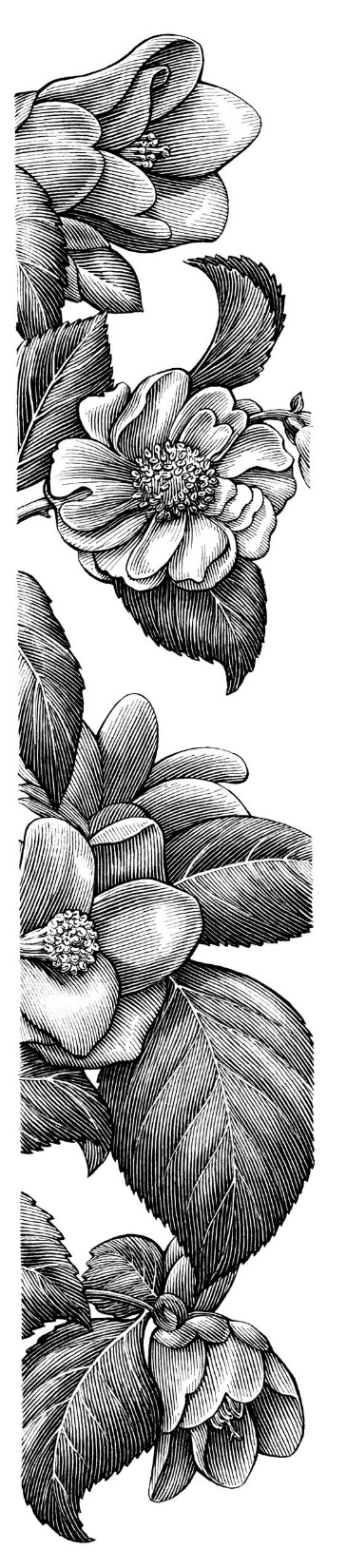 Prints.
Geometrisch 
Natuurlijk 
Lambrisering 
Art deco
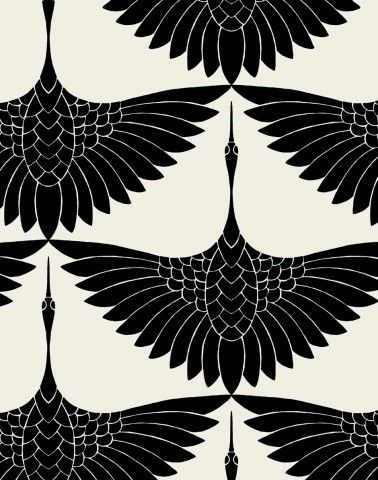 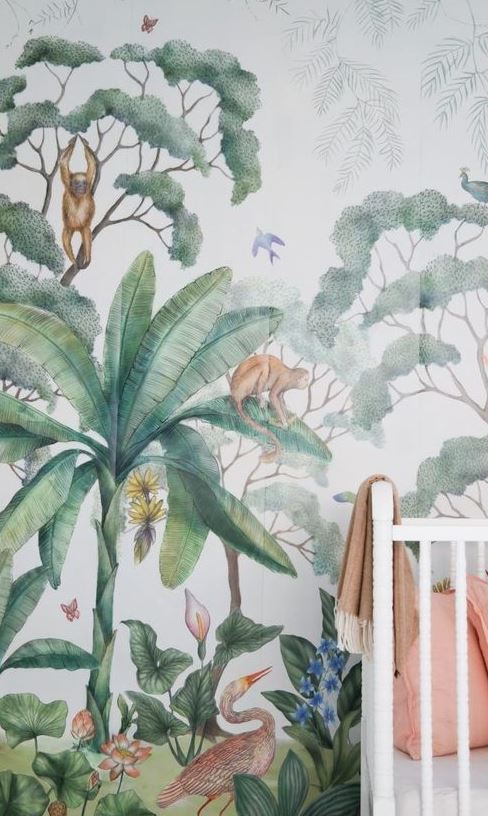 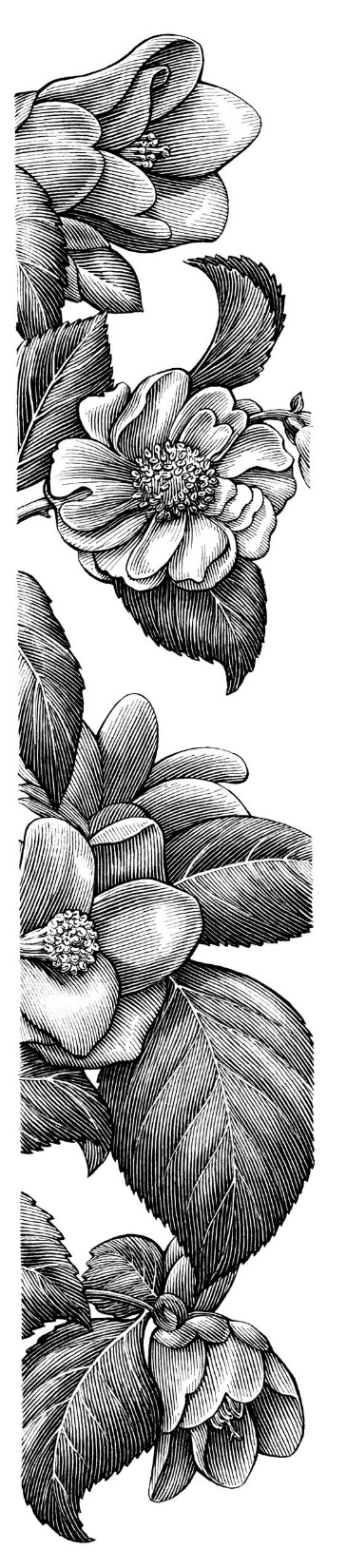 Inspiratie.
Magazines 
Bloggers 
Opkomst instagram 
Pinterest 
Toonaangevende interieurontwerpers
Inspirerende personen 
Inspirerende plaatsen
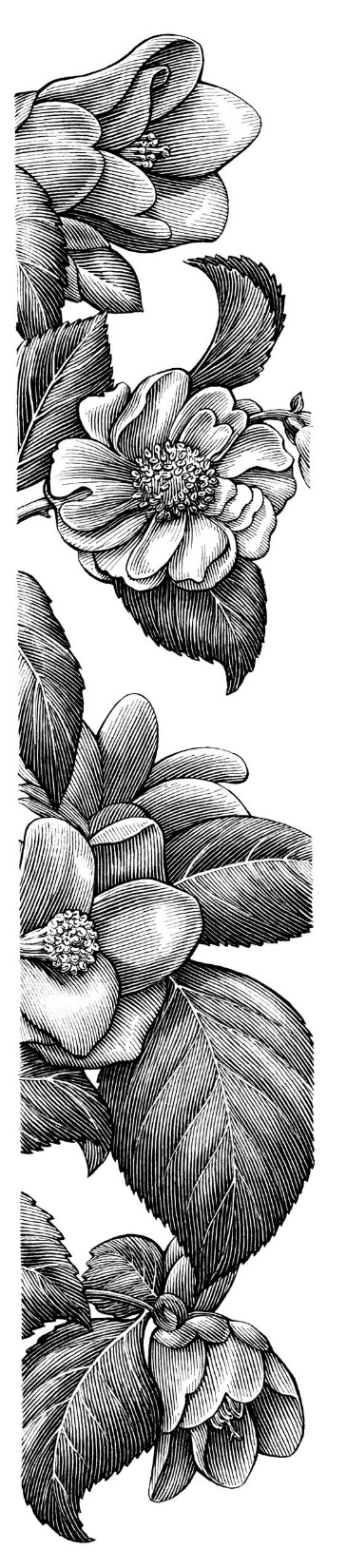 De Opdracht.
Maak een eigen stijlkader, passend binnen de woontrends van 2018. Denk hierbij aan kleur, vormgeving en styling. 


Presenteer je stijlkader op een creatieve manier.